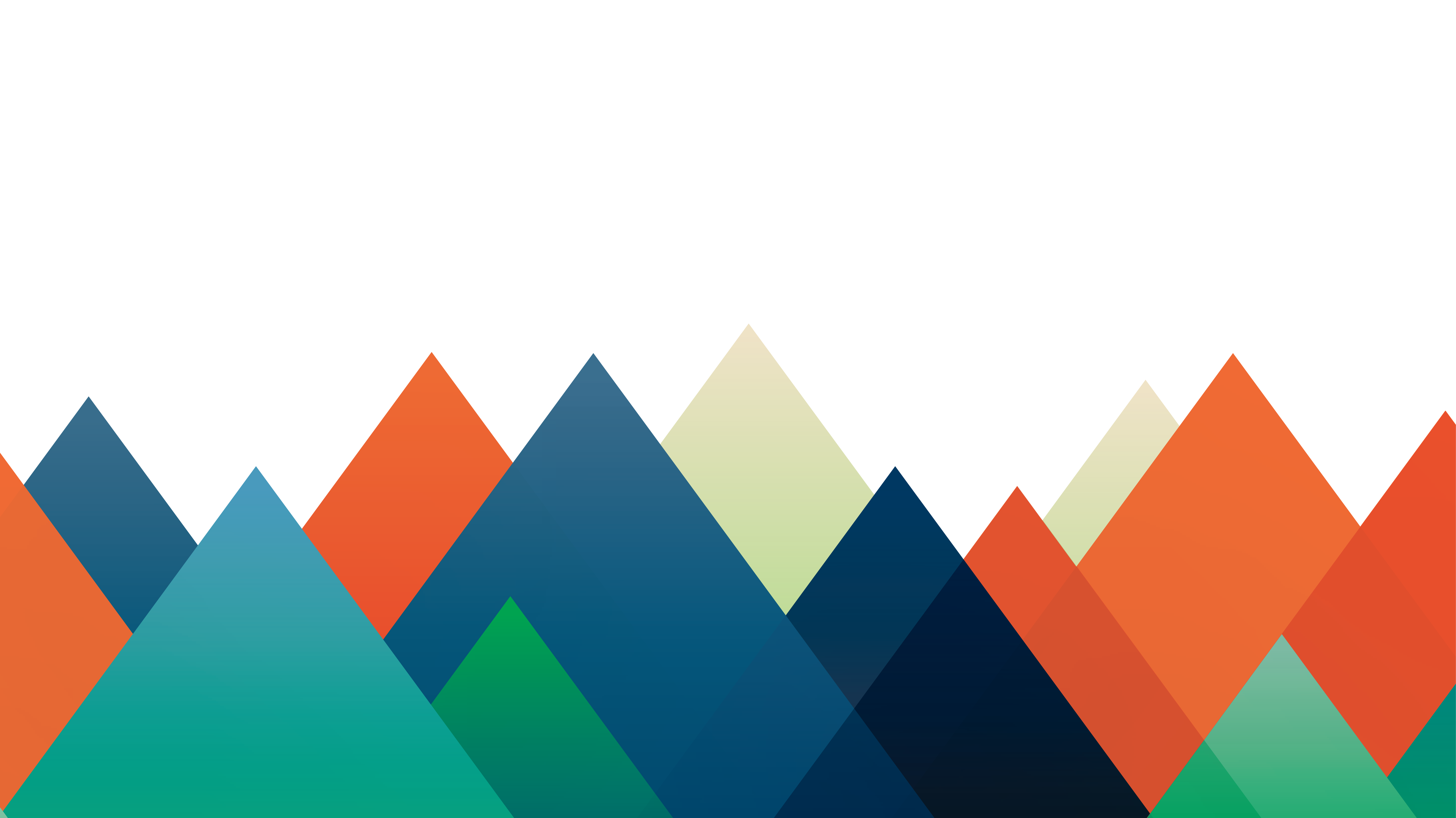 Undergraduate Research Student PanelLSC 230 1:00- 2:00pm
Moderator: Kelbi Delaune, Office of Research & Sponsored Programs
Panelist:
Addison Kanke, College of Humanities and Social Sciences
Felicia Padilla, College of Humanities and Social Sciences
Trinity Castro, College of Humanities and Social Sciences
Nate Rodriguez, College of Humanities and Social Sciences
Crystal Brown, College of Health Sciences
Ethan Perez, College of Health Sciences
Juston Ward, College of Science and Engineering Technology